The World of TLS
Security, Attacks, TLS 1.3
HTTPS:// and FTPS:// and….
Have you done any of the following today?
E-shopping: Amazon, Ebay, Audible, …
Checked your Email
Visited a social networking site: Facebook, Twitter, …
Used a secure FTP
Used Voice over IP
Used Google
Used any URL strting with https:// and a green lock
Congratulations, you’ve used TLS/SSL!
Part 1About TLS/SSL
What TLS does
The Client-Server Scenario
A bit of History
Started out as Secure Socket Layer (SSL)
Developed by Netscape around 1995
Main goal: secure communication over the Internet
Changed to Transport Layer Security (TLS) in 1999
Secure communication over the Internet: https
… but also: secure file sharing (ftp), secure emailing etc.
Heavily standardised
Some implementations:
OpenSSL
BoringSSL, mbedTLS
s2n: TLS by Amazon
Bit of a Black Sheep
SSL 1.0: never released (too insecure for release)
SSL 2.0: released in Feb. 1995
“contained a number of security flaws”
SSL 3.0: released in 1996, complete re-design from 2.0
TLS 1.0: “no dramatic changes”, but “more secure”
backward compatible: can relax to SSL 3.0
TLS 1.1: some protection against CBC-mode attacks:
	      explicit IV, better padding
TLS 1.2: 1996 – first collusion attacks on MD5; 2005: certificate
	       forging; 2008: finally, TLS changes to SHA 1 and
	       SHA-256; also adds AES-GCM
Structure of TLS/SSL (Unilateral Auth.)
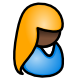 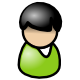 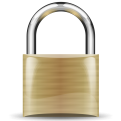 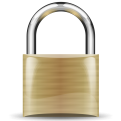 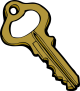 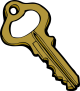 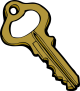 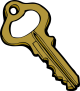 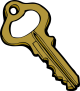 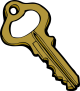 Intuition:
If keys are “good”, then they should secure Record layer
Q1: What is a “good” key?
Q2: How do we encrypt and authenticate?
The TLS (1.2) Handshake (AKE)
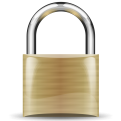 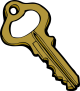 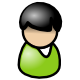 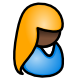 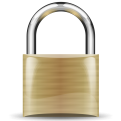 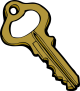 The Three Modes
TLS-RSA (most used):
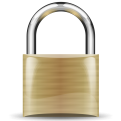 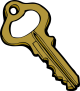 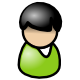 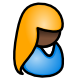 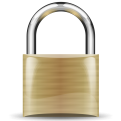 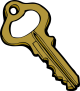 RSA public 
encryption key
Decrypt with sk
The Three Modes
TLS-DH (second best):
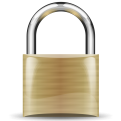 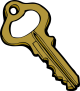 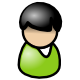 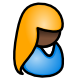 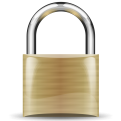 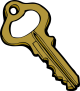 The Three Modes
TLS-DHE (ephemeral DH):
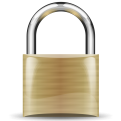 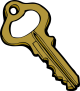 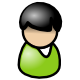 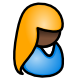 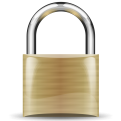 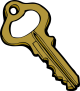 Fresh DH public key 
and matching group
Key derivation and Renegotiation
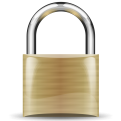 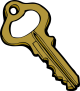 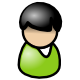 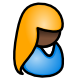 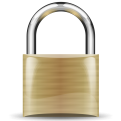 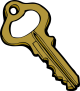 Summary: some Characteristics of TLS
Part 2Provable Security and Attacks
What is a good Key?
Bellare-Rogaway security for key exchange:
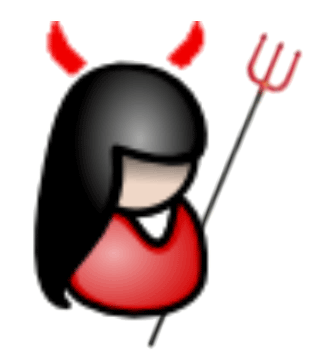 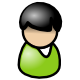 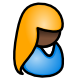 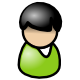 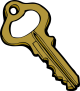 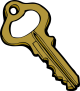 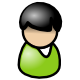 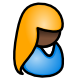 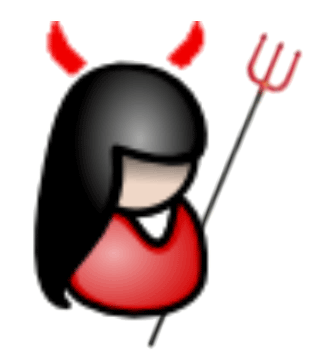 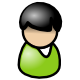 Real or Random 
keys
Test
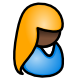 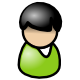 Why BR security does not work
Problem: the Finished messages
When the adversary gets the keys, she can test Real/Randomness by simulating Finished messages
If the key is confirmed, it’s real; else, it’s random
Does this mean TLS is insecure?
No, it means we could not prove it secure for many years
Breakthrough a few years ago
Krawczyk, Paterson, Wee (2013): TLS 1.2 is secure
Bhargavan et al. (2014): TLS 1.2 is secure even with session resumption and changing ciphersuites
Kohlweiss et al. (2014): TLS 1.2 is secure even in composition with other protocols
Record-Layer Security
Cipher Suites:
Chosen by client when sending nonce
Define: key-exchange, sym. encryption, MAC, PRF  
Choice of block or stream ciphers, hash functions, etc.

Provable security:
If you have good keys, IND-CPA-secure authenticated encryption, then this creates a secure channel
Problem 1: we don’t really know which cipher suites are IND-CPA secure
Problem 2: security models feature single-block msgs; real world msgs are multi-block and padded
Problems with CBC-mode
Why we like CBC mode:
Efficient in practice: can decrypt a lot in constant memory and linear time
Just as good as ECB for efficiency, better security

Some limits:
Problems with choice of IV
CBC-MAC has problems with unforgeability

More serious: attack by Vaudenay
Vaudenay’s attack
Basic attack
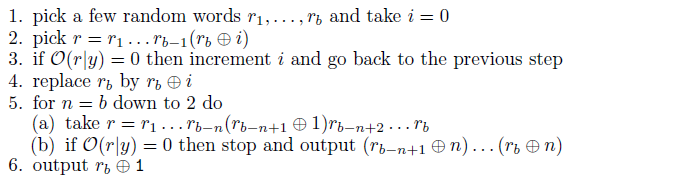 Errors that Kill (OpenSSH)
Encrypt-then-MAC is bad: Albrecht et al.
Sequence
number
Packet
length
Padding
length
Payload
Padding
Encrypt
MAC
Ciphertext
MAC
Plaintext Recovery
Idea:
Forget about the length being a length field
Imagine you wanted to decrypt a ciphertext
Start with one block of this ciphertext (which you want to decrypt), and send it as the first part of a new ciphertext
Wait and see
If no termination, then the packet passed the length check
We learn 14 bits of plaintext
Repeat this to get 32 bits, then more
History of TLS attacks
Renegotiation attack vs >SSL 3.0: plaintext injection
Ideal Patch: kill renegotiation/generate more entropy
Real Patch: include previous session history
Version rollback attacks: use older, weaker version/cipher
Ideal Patch: kill backward compatibility/weak ciphers
Real Patch: ??? (not an important/realistic attack)
BEAST: browser exploits of CBC vulnerabilities
Ideal Patch: kill CBC mode/ kill < TLS 1.2
Real Patch: fixed in TLS 1.1, but even if client has TLS >1.1,
                 weak servers can force it to TLS 1.0.
Extra Patch: discouraged CBC mode
encouraged RC4…
More Attacks on TLS
CRIME/BREACH: exploit compression characteristics
Ideal Patch: kill data compression
Real Patch: can kill some compression in TLS/SPDY headers;
                 cannot kill HTTP compression (against BREACH)
Timing attacks/Lucky 13: exploit padding problems
Ideal Patch: kill CBC mode
Real Patch: encourage RC4 instead of CBC mode
                 TLS 1.2 does offer one good ciphersuite: AES-GCM
POODLE: downgrade to SSL 3.0 and exploit away
Ideal Patch: kill backward compatibility
Real Patch: close our eyes and hope it goes away?
And Even More attacks
RC4 attacks: RC4 output biased – NOT pseudorandom
Attack specifics: 2014 – use many encryptions (234) and lots of
                                   generated traffic to do something à la
                                   BREACH/CRIME (on cookies)
2015 – use less encryptions (226) on pass-
           words with100 tries before lockout.
           Password recovery rate: 50% for pw-
           length 6 for BasicAuth (Chrome)
Ideal Patch: kill RC4
Real Patch: RFC 7465 prohibits RC4 cipher suites.
Real Deployment: 30% of SSL/TLS traffic still uses RC41
                           74.5% of sites allow RC4 negotiation2
                           few sites deploy TLS 1.2, which means
                                           alternatives are just as bad…
1 ICSI Certificate Notary project; 2 SSL Pulse
Does it ever Stop?
Heartbleed: does not affect SSL/TLS, rather OpenSSL
Attack strategy: read memory of users with problematic ver-
                        sions of OpenSSL, essentially learning their
                        long-term data
Patch: do not use OpenSSL 1.0.1. to 1.0.1f.
3Shake: S1* forces same MSK in S1* - A and S1* - S2
Attack strategy: use same PMK material in two sessions, 
                        then use session resumption (no certificates!)
Ideal Patch: kill renegotiation and finite fields; use ECDHE
Real Patch: not really all that much…
FREAK: force connection on weak parameters
Ideal Patch: kill backward compatibility
Real Patch: fix OpenSSL, preserve backward compatibility
The Latest Bug: Logjam
Export cipher suites: date back in the 90s, feature small primes
Can break DLog on those groups easily, thus forge connection
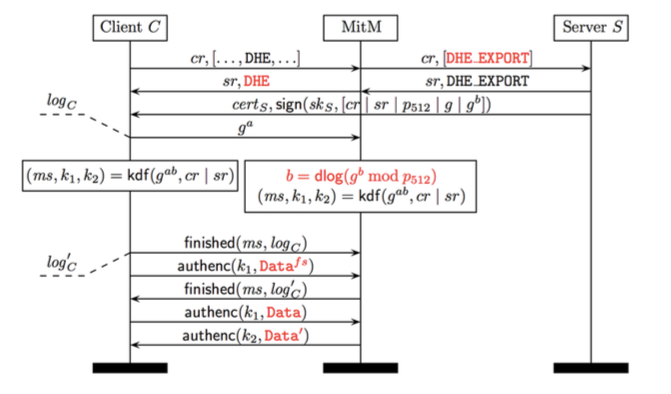 Why Logjam works
Export ciphers still exist
Originally for exporting cipher suites outside the US
No longer really needed, but dormant in implementation
They look innocuous, like regular DH parameters

Solving DLog on 512-bit fields
Usually servers use the same primes over and over again: break it once, you will know it next time
Generally takes longer than usual timeout of sessions…
… but we can feed the server nonsense messages to make it wait longer
Bhargavan et al.: 70 seconds to break DLog
But… Wasn’t TLS Provably Secure?
Security statement equivalent to:
In the ROM (or with weird assumptions), given:
A secure certification scheme (PKI)
A collision-resistant hash function
A PRF that is indistinguishable from random
A Strongly-unforgeable HMAC
Either CBC-mode block cipher that is a super PRP; or a stream cipher with PR output
Then: TLS-RSA, TLS-DH, TLS-DHE secure
How does that fit in with attacks?
Gap Model/Reality
De-facto security model:
1 server, perfect protocol implementation:
Rules out 3Shake, Heartbleed, Padding attacks
Rules out cookie problems: BREACH/CRIME…
Does not capture changing ciphersuites/renegotiation
Rules out FREAK, renegotiation, version rollback…
Reductions
Assuming CBC-mode block cipher that is a super PRP…
… which is not true for TLS…
Assuming stream cipher with PR output…
… DEFINITELY not true for RC 4…
Close the gap or change the protocol
Part 3TLS 1.3
TLS 1.3 (basic)
TLS 1.2
TLS 1.3
Client
Server*
Client*
Server
CHello
CHello
CHshake
SHello
Get PMK, keys
(DHE)
SCert
SHshake
Get PMK, keys
SHello
Get PMK, keys
(RSA, DH, DHE)
SHshake
{Scert}MS
Check
SFinished
Get PMK, keys
CHshake
CFinished
Check
CFinished
Check
SFinished
Check
Key Derivation
TLS 1.2
TLS 1.3
CHshake
SHshake
CHshake
SHshake
SCert
SCert
HKDF.Extract
PMK
HKDF.Expand
PRFPMK(nonces)
MSK
mES
htk
mSS
fsk
PRFMSK(nonces)
HKDF.Extract
Session keys
MSK
More Features of TLS 1.3
What we Have and What we Want
Desired Changes
Actual Changes
Kill backward compatibility
Advertised for TLS 1.3
Done; de-facto is AEAD
Kill CBC mode
Kill RC4
Done
Kill renegotiation
Modified it; unclear consequences
Kill finite fields (keep EC)
Done
Kill RSA mode
Under consideration
Partial
Kill data compression
Perspectives
TLS 1.3 far from standardisation, even farther from deployment
Reluctance to learn from our mistakes:
MD5 debacle; replacement only years after complete breakdown
TLS 1.2: reluctance to adopt it, accept old versions 
Even in TLS 1.3, problematic points: renegotiation, circularities…
Limited security proofs for cipher suites
Model limitations: 
still no accounting for changing cipher suites 
limited leakage resilience and implementations 
1-server scenario